Day 1 Project 3 Term 2
E.Lyon
Bell Work 11.14.2014
What is unity?
What is variety?
Unity
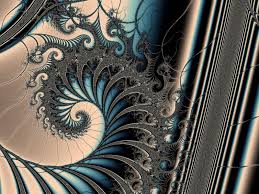 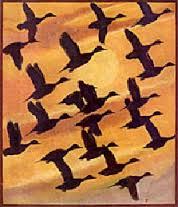 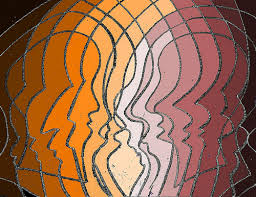 Variety
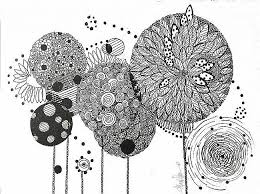 Ideas
Techniques
Tape and print out
Stencils
Stamping(cup)
Clear gesso(collage something)
Patterns, create with texture, shapes, lines, etc.
Go big with this project, cardboard, larger paper, canvas! Have fun!
2 Days to complete(today and next class)
It’s home work if you need extra time over the weekend
Unity & Variety Due Today
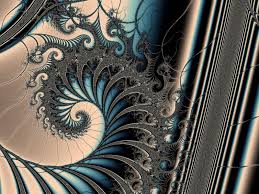 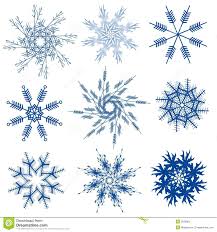 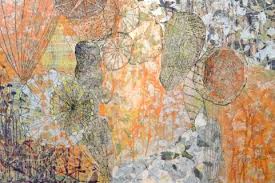 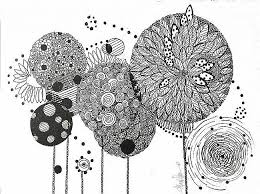 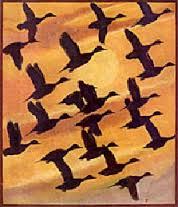 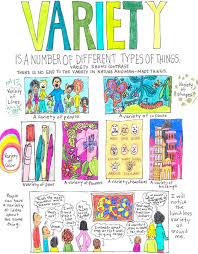 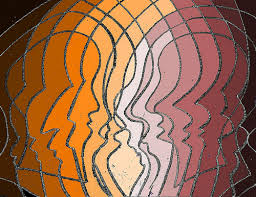 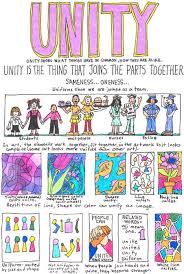 11/18/2014
Turn in your Unity/Variety project in the box
Include a reflection with your project

Next project Repetition
DUE Dec. 3rd
Pictures!
Clan Pics from AP Art today!